Хозяйка руками всплеснула: - Как так из ------кашу сварить? 
- А вот как, дай-ка-------. Старуха принесла-------, солдат вымыл------, опустил в котёл, налил воды и поставил--------. Старуха на солдата глядит, глаз не сводит. Достал солдат-------, помешивает------. Попробовал.
Каша – жидкая, густоватая либо  рассыпчатая пища; крупа, сваренная на воде или на молоке. В это блюдо добавляют соль, сахар, приправы, молоко, масло, фрукты и сухофрукты, варенье.
Каша очень распространена в русской кухне. Традиционно кашу готовят в глиняных или чугунных горшках в русской печи, сейчас также в кастрюлях или в специальной посуде в СВЧ- печах.
Работа в группах
1группа
Ответьте  Да или НЕТ
1Каша – это пища?
2Кашу можно варить на огне?
3.Каша – это блюдо японской кухни?
4.В старину кашу готовили в СВЧ- печи?
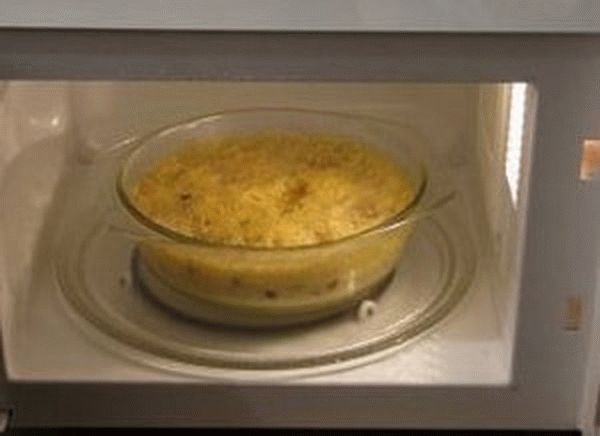 2 группа
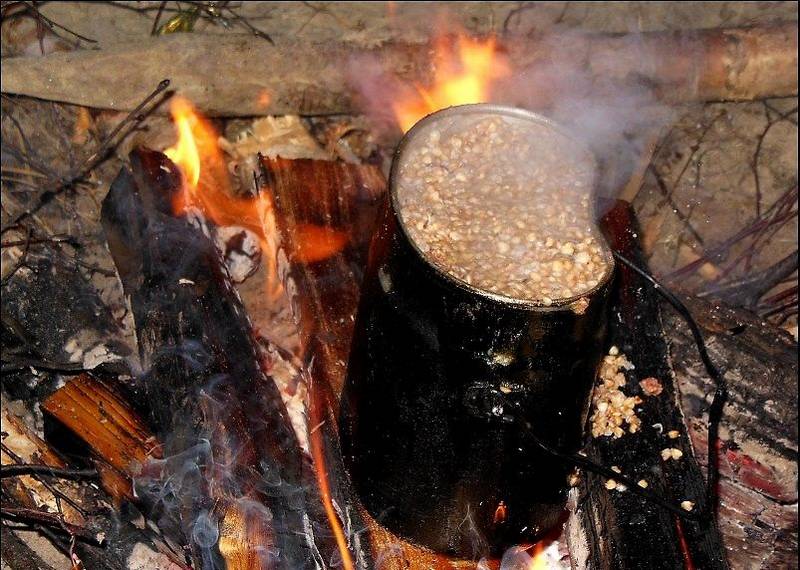 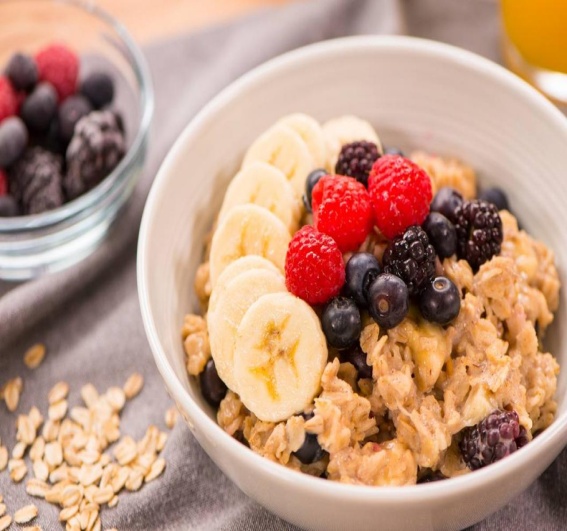 3 группа
Напишите рецепт каши (по выбору)
Проверь себя
1.Хлеб всему             а) съесть.
2. Свой хлеб              б) вода - матушка.
3. Хлеб – батюшка    в) везде тоска.
4 Хлеба ни куска       г) сытнее.
5. И беду можно с хлебом       д) голова.
Проверка
1 д
2г
3б
4в
5а
Хлеб всему голова. ∞∞∞∞∞∞∞∞∞∞∞∞∞∞∞∞∞∞∞∞∞∞∞ 
Свой хлеб сытнее. ∞∞∞∞∞∞∞∞∞∞∞∞∞∞∞∞∞∞∞∞∞∞∞
 Хлеб - батюшка, вода - матушка. ∞∞∞∞∞∞∞∞∞∞∞∞∞∞∞∞∞∞∞∞∞∞∞ 
Хлеба ни куска - везде тоска. ∞∞∞∞∞∞∞∞∞∞∞∞∞∞∞∞∞∞∞∞∞∞∞ 
И беду можно с хлебом съесть. ∞∞∞∞∞∞∞∞∞∞∞∞∞∞∞∞∞∞∞∞∞∞∞ 
Как хлеб да квас, так и все у нас.
Домашнее задание
1.Нарисовать любой предмет русского быта и описать его
2.Сочинить бытовую сказку с использованием исторического материала